Elektrocardioversie
Klaar terwijl u wacht




Koen van der Meer, Msc
Verpleegkundig Specialist Cardiologie Erasmus MC 
LIDZ verbeterfestival 2024
14-06-2024
14/06/2024
1
A3 - ECV, klaar terwijl u wacht! Reduceren van wachttijden voor een electief geplande electrocardioversie (ECV).
AchtergrondEen elektrocardioversie is een behandeling voor een (supra) ventriculaire hartritmestoonis. Patiënten geven in de patiëntenervaringsmeter (PEM) aan dat zij de wachttijd bij opname tot aan procedure te lang vinden. Tegelijk ervaren behandelaren dat het ECV programma onvoldoende kan inspelen op de vraag en aanbod. Het ECV programma heeft grote impact op de beddencapaciteit van de afdeling kortdurend verblijf cardiologie.
Tegenmaatregelen:
1. Invoeren sneltest2. ECV programma naar de middag3. Invoeren voor en nabespreking4. Opnamesspreigin 5. 2 kamersysteem7. Opname en ECV combineren8. Extra patient inplannen FIFO (met geplande wachttijd)9. Electieve ECV op dalmomenten 
10 extra sedatie inzet
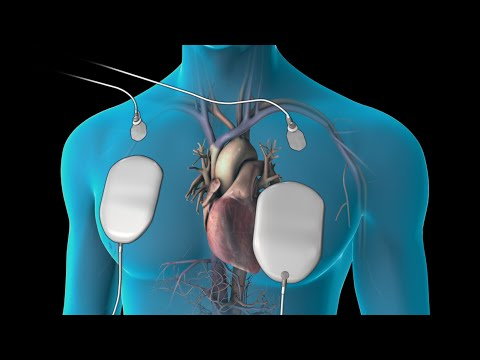 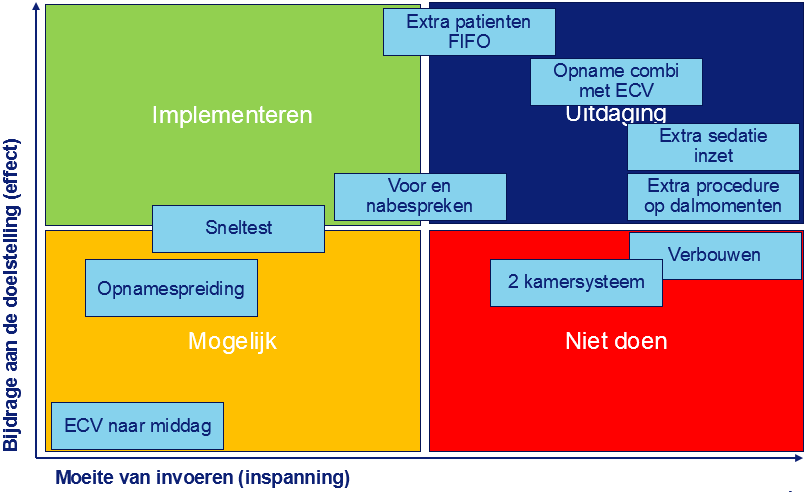 Huidige situatie- In het Erasmus MC is een wekelijks electief ECV programma voor 4 tot 6 patiënten op de   dagbehandeling van de afdeling kortdurend verblijf cardiologie. - Patiënten worden vanaf 07:00 opgenomen met een interval van 15 minuten (per operatiekamer, totaal 5 kamers, minimaal 12 opnames per dag). - Opname wordt uitgevoerd door de kliniek assistent. - Analyse van de benodigde lab-uitslagen voor ECV duren minimaal 60 minuten. - Het opnameproces en de ECV geeft veel overbewerking.- Indien niet EKG dan wordt dit pas tijdens ECV opgemerkt
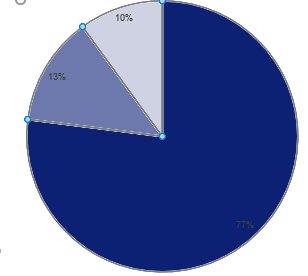 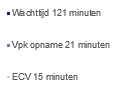 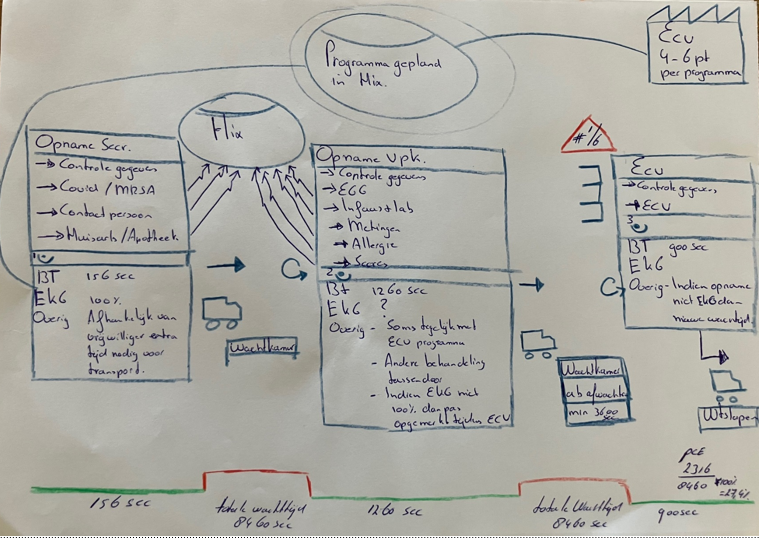 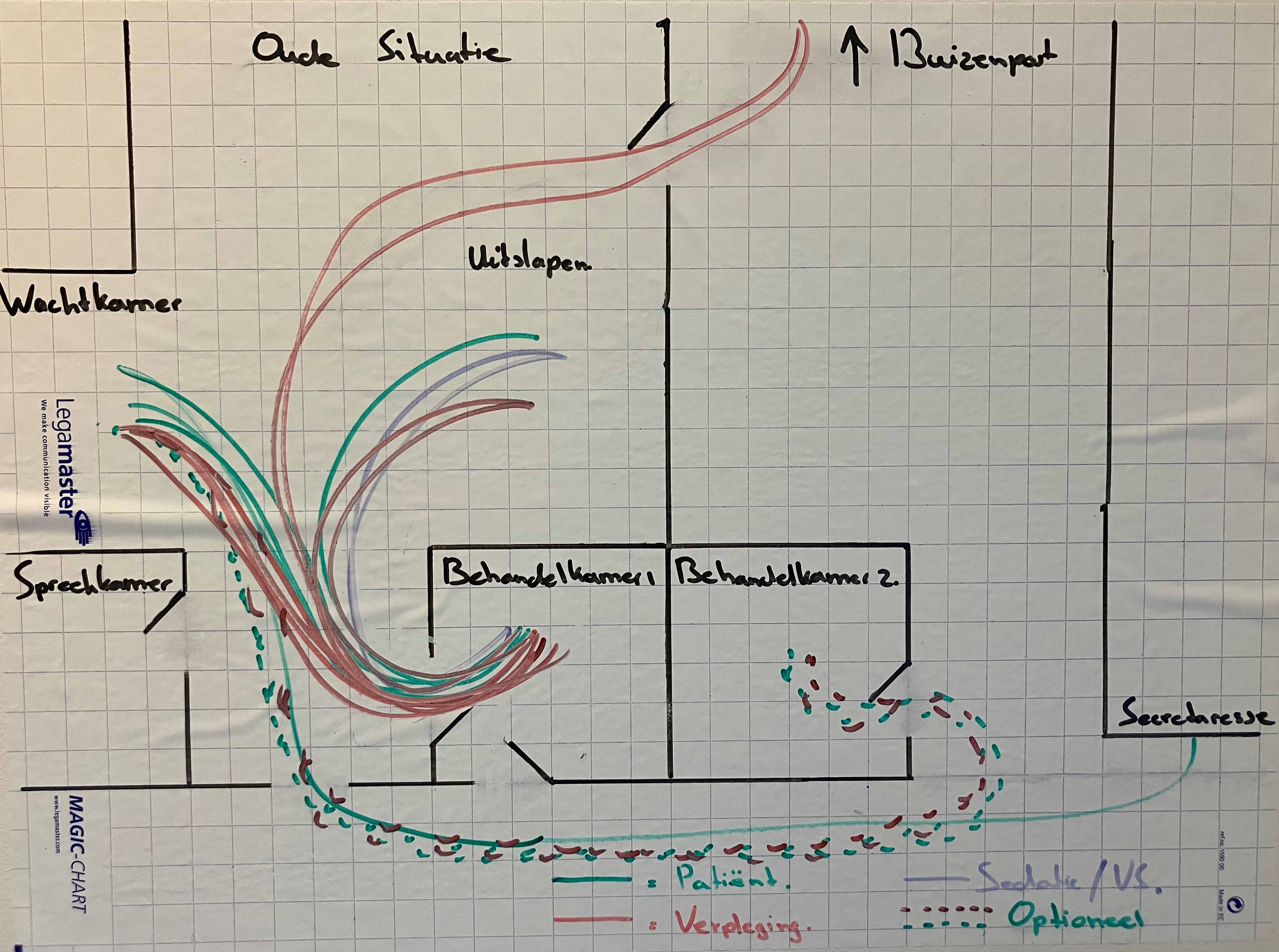 Implementatieplan:1. Invoeren sneltest3. Invoeren voor en nabespreking7. Opname en ECV combineren8. Extra patient inplannen FIFO(met geplande wachttijd)9. Electieve ECV op dalmomenten
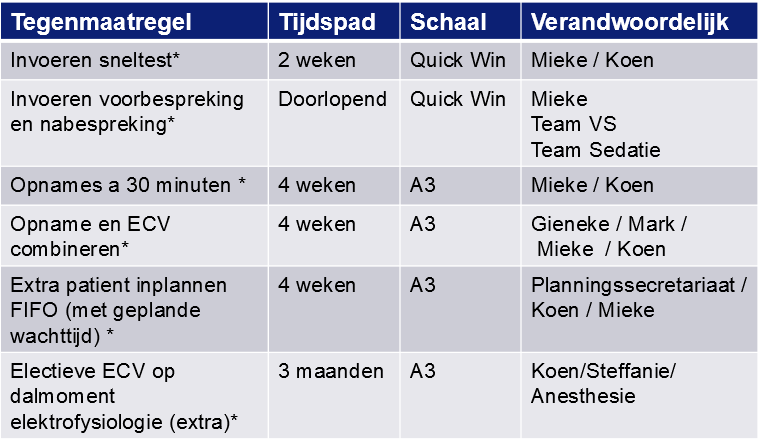 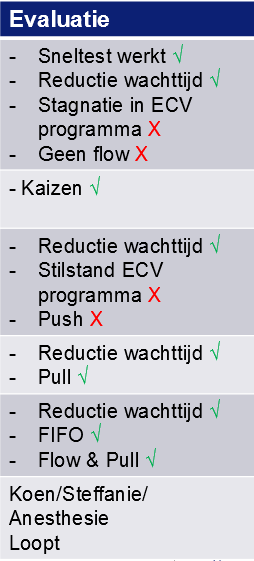 Minimale wachttijd 101 minuten 
Maximale wachttijd 230 minuten 
Mean wachttijd 141 minuten
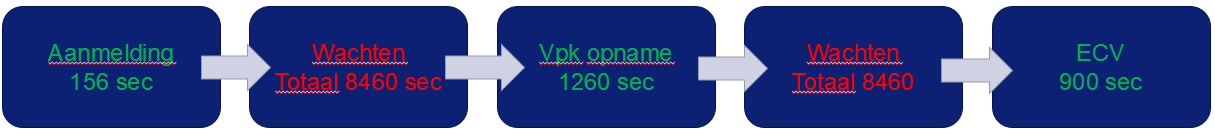 DoelstellingBinnen 3 maanden na invoering van de tegenmaatregelen is de doorlooptijd van een ECV-opname in het Erasmus MC verbeterd. Er heeft een 50% reductie plaatsgevonden in de wachttijd voor patiënten die opgenomen worden voor een  electieve ECV in het Erasmus MC. Er wordt gestreefd naar continue procesoptimalisatie omflow in het programma te optimaliseren en productie te verhogen met gelijke middelen om in te kunnen spelen op de productievraag .
Testen, leren, borgen:
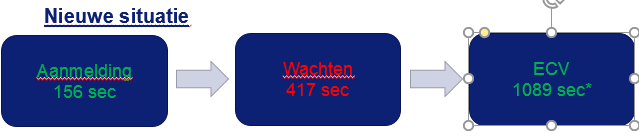 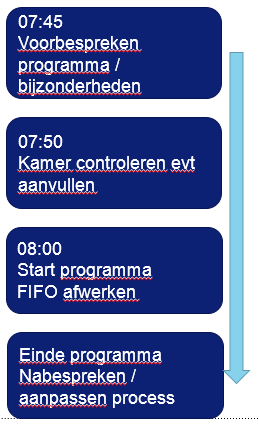 Mean Wachttijd <7min
Transport verminderd (-4)
Analyse:
1.Wachttijd lab
2. Veel opnames zelfde tijd
3. Veel dubbele werkzaamheden
4. Geen standaard werkwijze
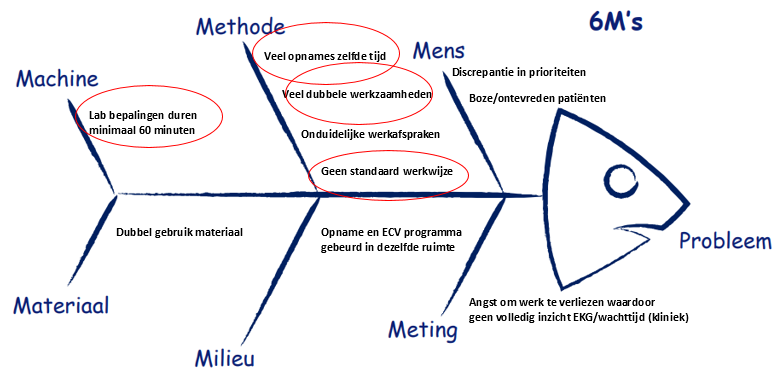 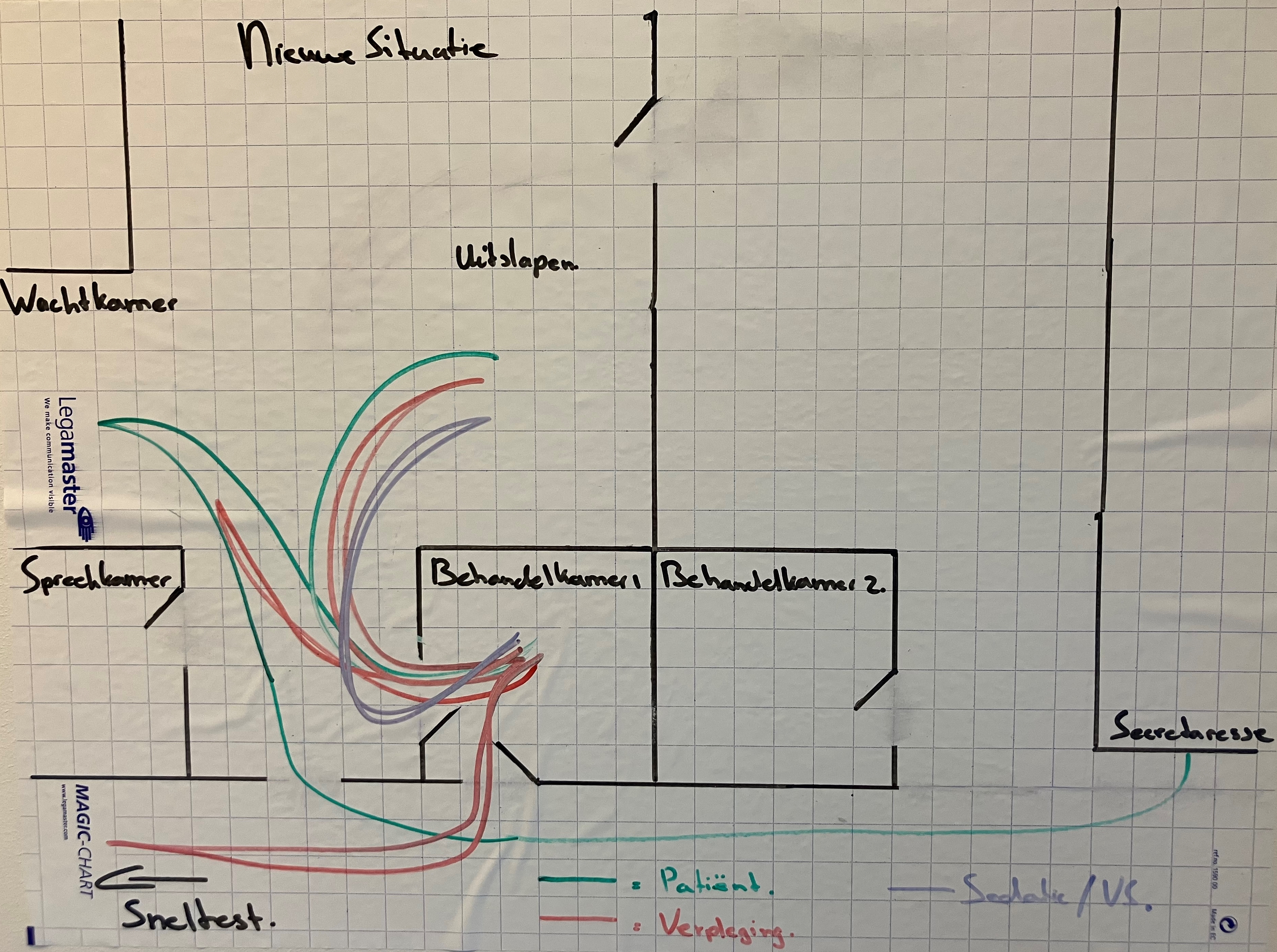 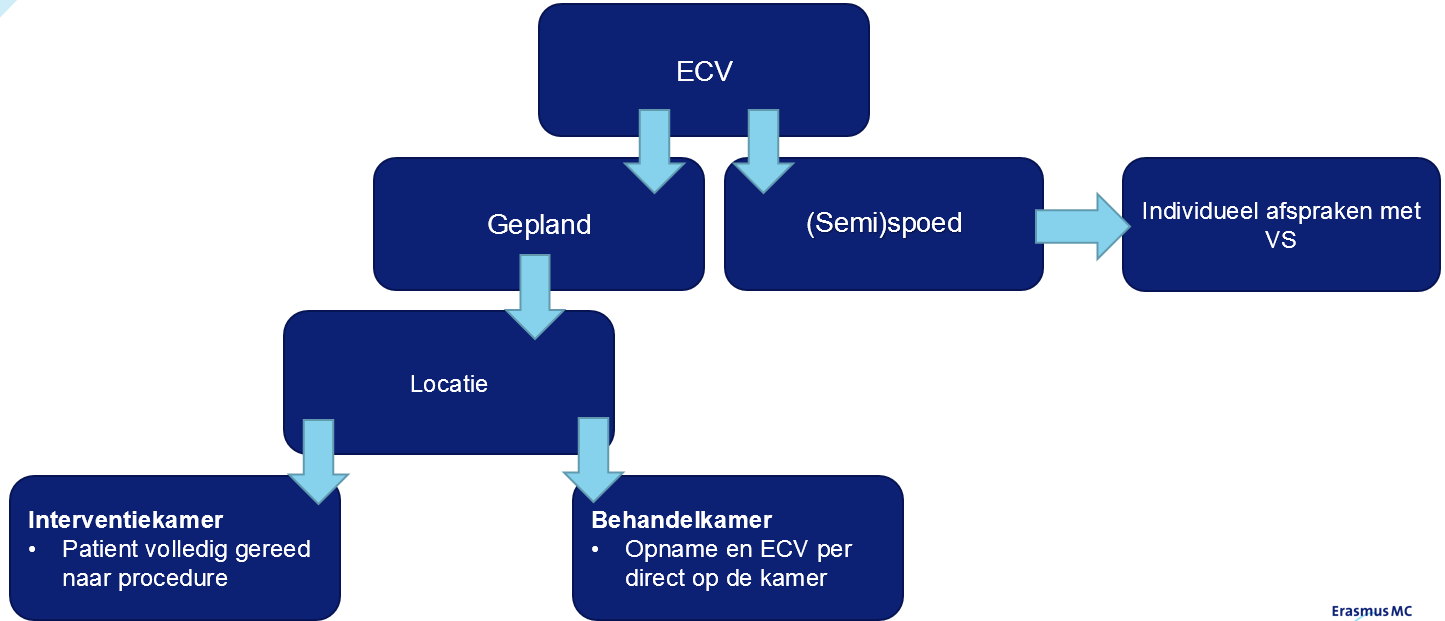 Huidige situatie
Processtroom
14/06/2024
3
Huidige situatie
Processtroom
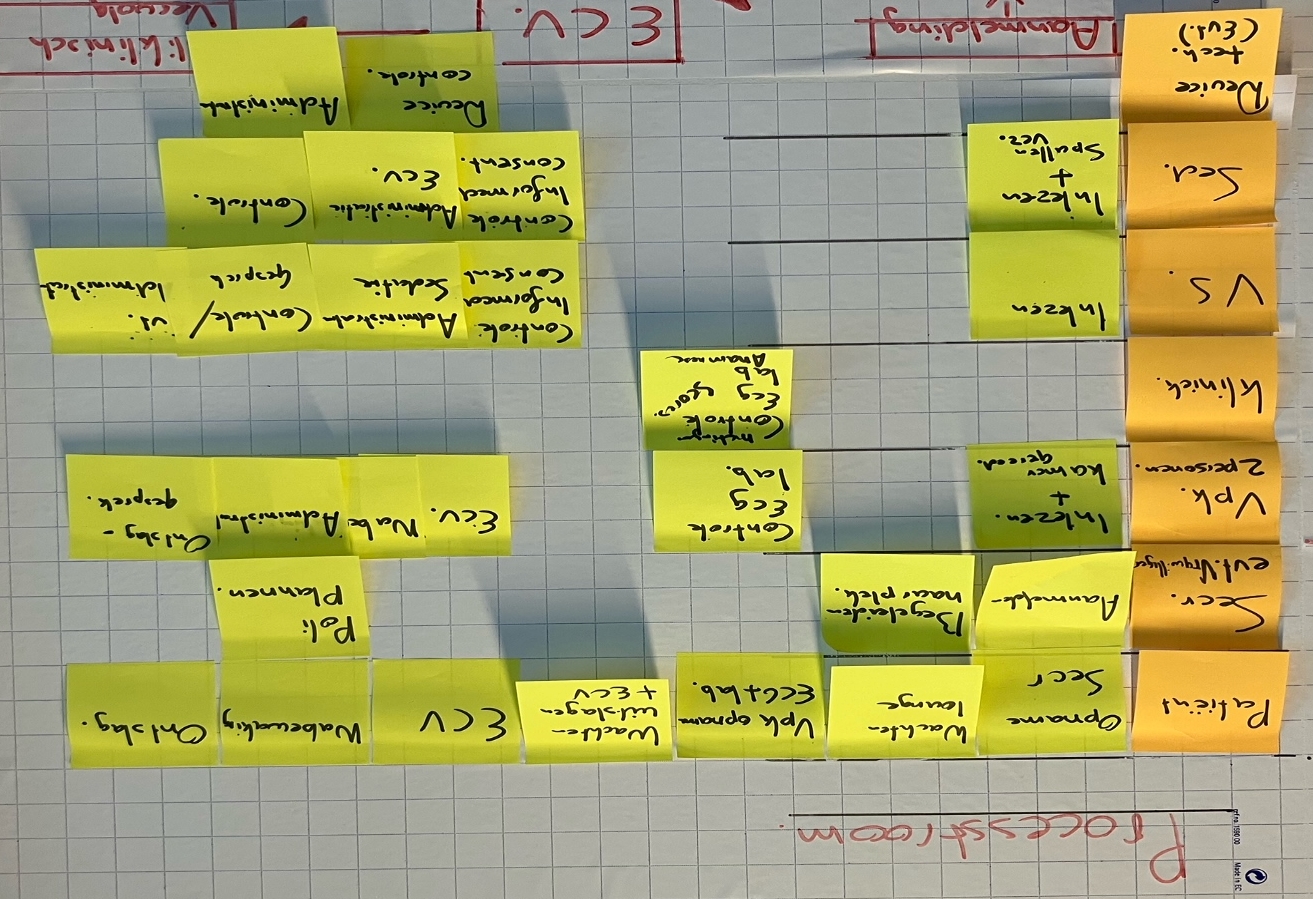 14/06/2024
4
Huidige situatie
Klantwaarde-model nav gesprekken met patiënten
VOC
CTC
CTQ
14/06/2024
5
Huidige situatie
VSM
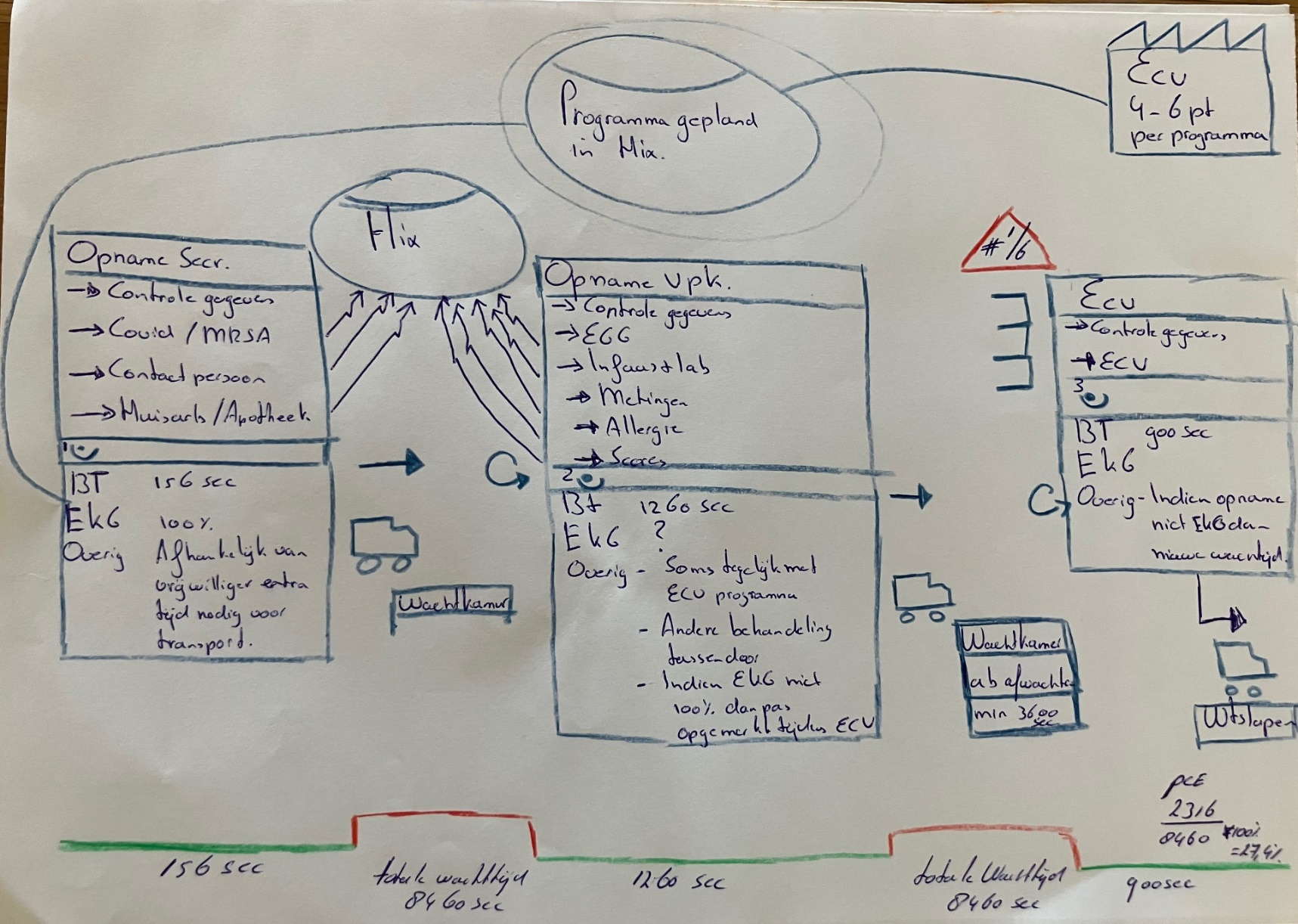 Minimale wachttijd 101 minuten 
Maximale wachttijd 230 minuten 
Mean wachttijd 141 minuten
14/06/2024
6
Huidige situatie
Woonboot
14/06/2024
7
Huidige situatie
Spaghetti diagram
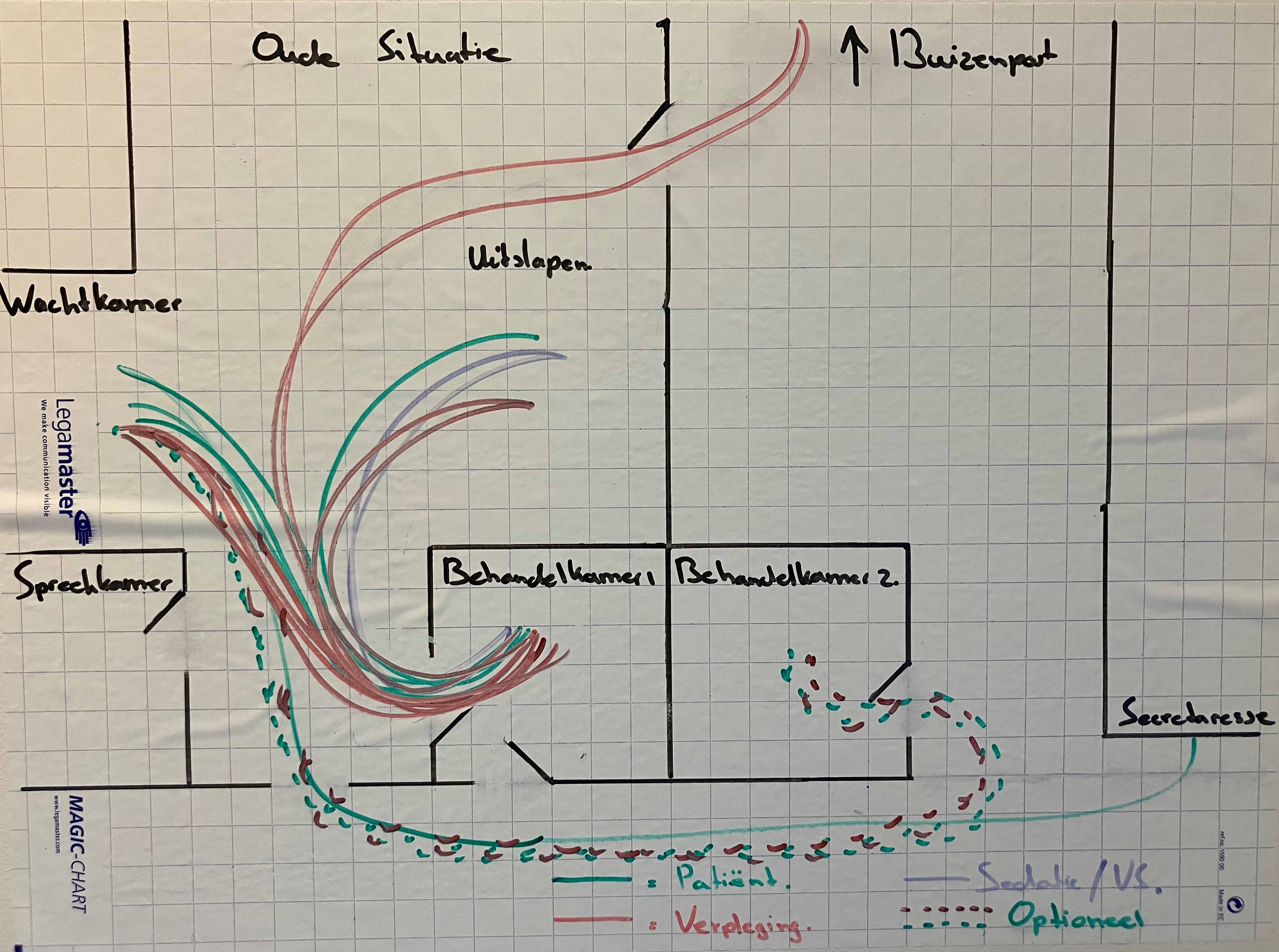 14/06/2024
8
Huidige situatie
Samenvatting
Patienten komen gemiddeld 20 minuten te vroeg voor een hun opname
De gemiddelde wachttijd rondom een ECV is 141 minuten
Minimaal 101minuten, maximaal 232 minuten 
De gemiddelde tijd voor een verpleegkundige opname is 21 minuten 
De gemiddelde proceduretijd van een ECV is 15 minuten
Het ECV-programma start terwijl nog niet alle opnames gereed zijn
Er zijn veel verplaatsingen voor voor de patient
Het hele proces kent veel overbewerking
14/06/2024
9
Doelstellingen
Binnen 3 maanden na invoering van de tegenmaatregelen is de doorlooptijd van een ECV-opname in het Erasmus MC verbeterd. 
Er heeft een 50% reductie plaatsgevonden in de wachttijd voor patiënten die opgenomen worden voor een  electieve ECV in het Erasmus MC. 
Er wordt gestreefd naar continue procesoptimalisatie om flow in het programma te optimaliseren en productie te verhogen met gelijke middelen om in te kunnen spelen op de productievraag(wachtlijst).
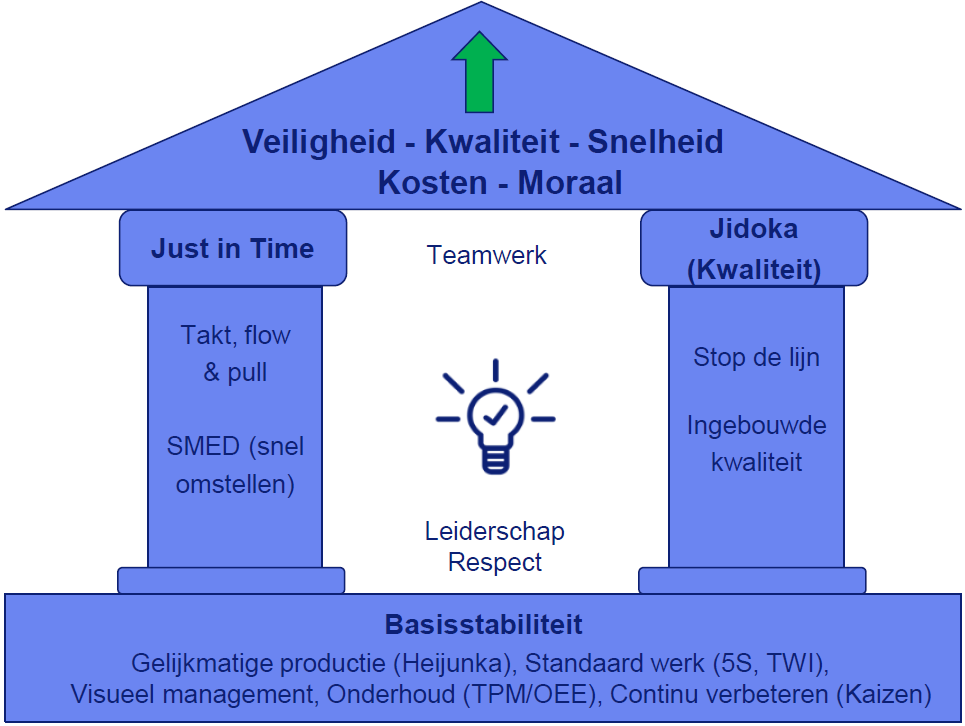 14/06/2024
10
Analyse
Ishikawa
Veel opnames zelfde tijd
Discrepantie in prioriteiten
Veel dubbele werkzaamheden
Boze/ontevreden patiënten
Lab bepalingen duren 
minimaal 60 minuten
Onduidelijke werkafspraken
Geen standaard werkwijze
Dubbel gebruik materiaal
Opname en ECV programma 
gebeurd in dezelfde ruimte
Angst om werk te verliezen waardoor 
geen volledig inzicht EKG/wachttijd (kliniek)
14/06/2024
11
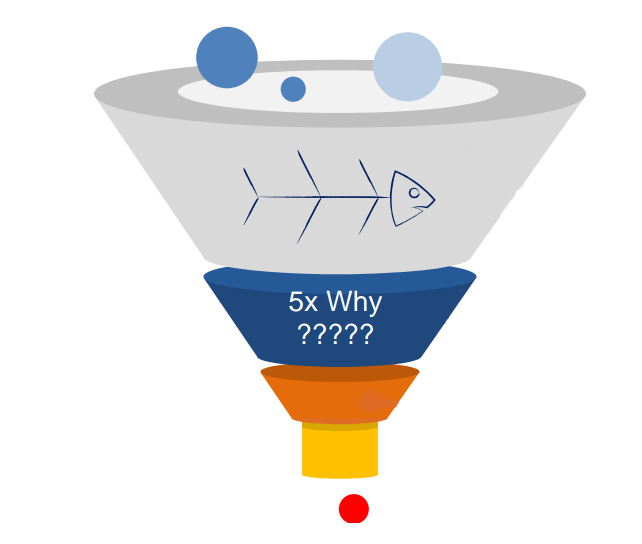 Analyse
Grondoorzaken
Er is weinig spreiding in opnametijden voor alle patiënten die opgenomen worden ongeacht de geplande proceduretijd waarbij de opnames van de hele dag bijna altijd wordt gedaan door de kliniek-assistenten die samen 1 patiënt opnemen
Het verpleegkundig opname-protocol kent veel dubbele werkzaamheden die ook tijdens ECV uitgevoerd moeten wordenIndien niet-EKG in het opname-proces dan wordt dit vaak pas tijdens de ECV opgemerkt
Verwerkingstijd van de laboratoriumuitslagen in het algemeen klinisch chemisch en hemostase-lab is minimaal 60 minutenEr is geen structureel overleg-moment voor of na het ECV programma.Er is geen eenduidige werkwijze bij de behandelaren rondom een ECV
14/06/2024
12
Tegenmaatregelen
PICK Chart
14/06/2024
13
Tegenmaatregelen
Implementatieplan
* PDCA doorlopen bij invoeren van iedere tegenmaatregel
14/06/2024
14
Resultaat
Mail van patient
Gebruik van deze mail is met toestemming van de patient

Geachte dames en heren,

Gisteren heb ik bij u een succesvolle cardioversie ondergaan. (Onder begeleiding van Pink Floyd muziek....., echt bijzonder.)
Ik heb jullie allemaal als zeer professioneel en vriendelijk ervaren. Vlot, adequaat en goed gehumeurd. Van planbureau tot en met de laatste "ontslag" handelingen. Gewoon allemaal/iedereen. Een goed geoliede machine. Ik zou echt niet weten wat beter zou hebben gekund. Dus mijn grote dank daarvoor.
Ik voel me weer uitstekend. En ik kan me nu niets meer bedenken dat lekkerder/fijner is dan een normaal kloppend hart.....

Nogmaals mij grote dank en met vriendelijke groeten,
14/06/2024
15
Testen, leren
14/06/2024
16
Testen, leren
Spaghetti diagram
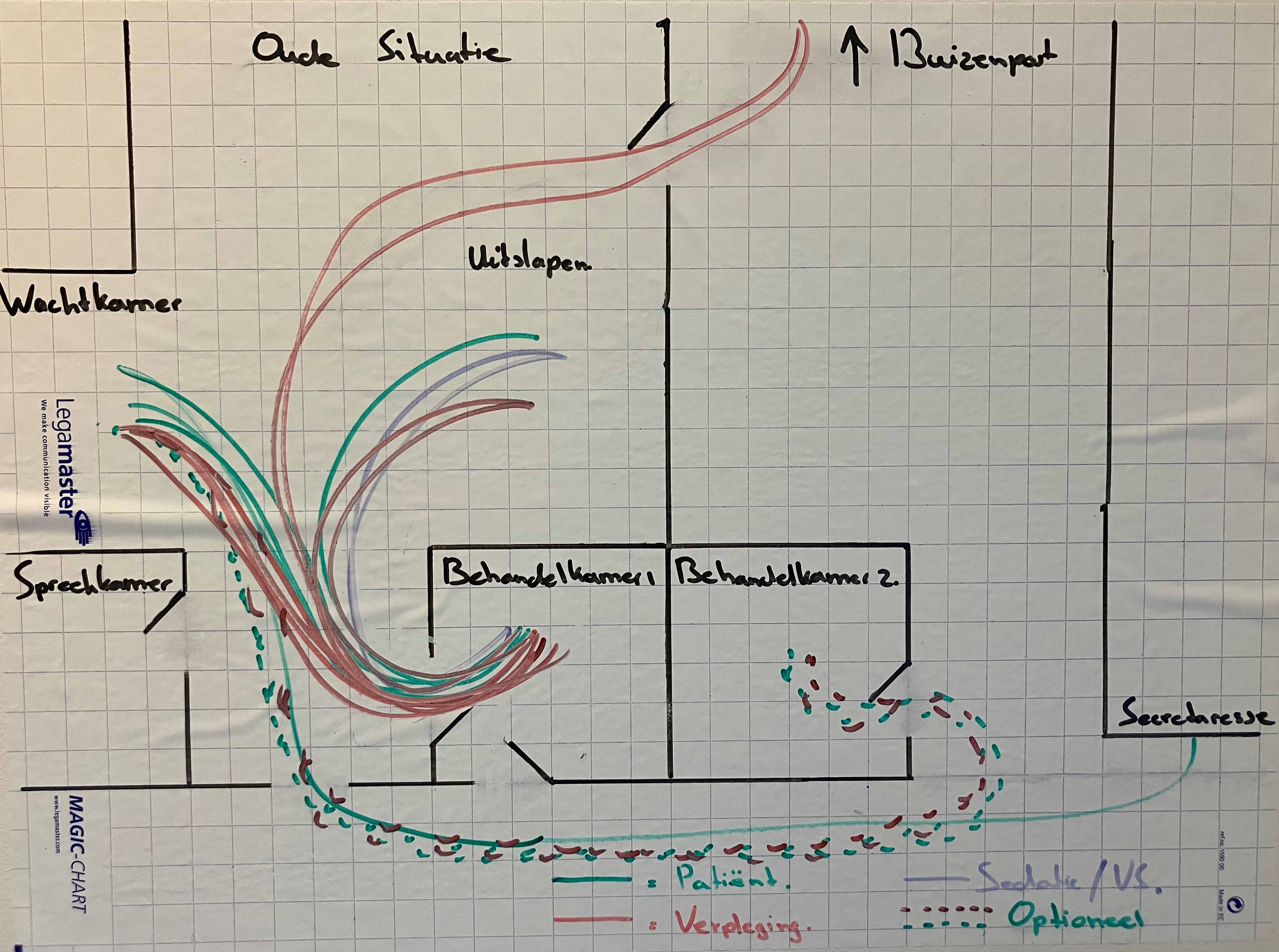 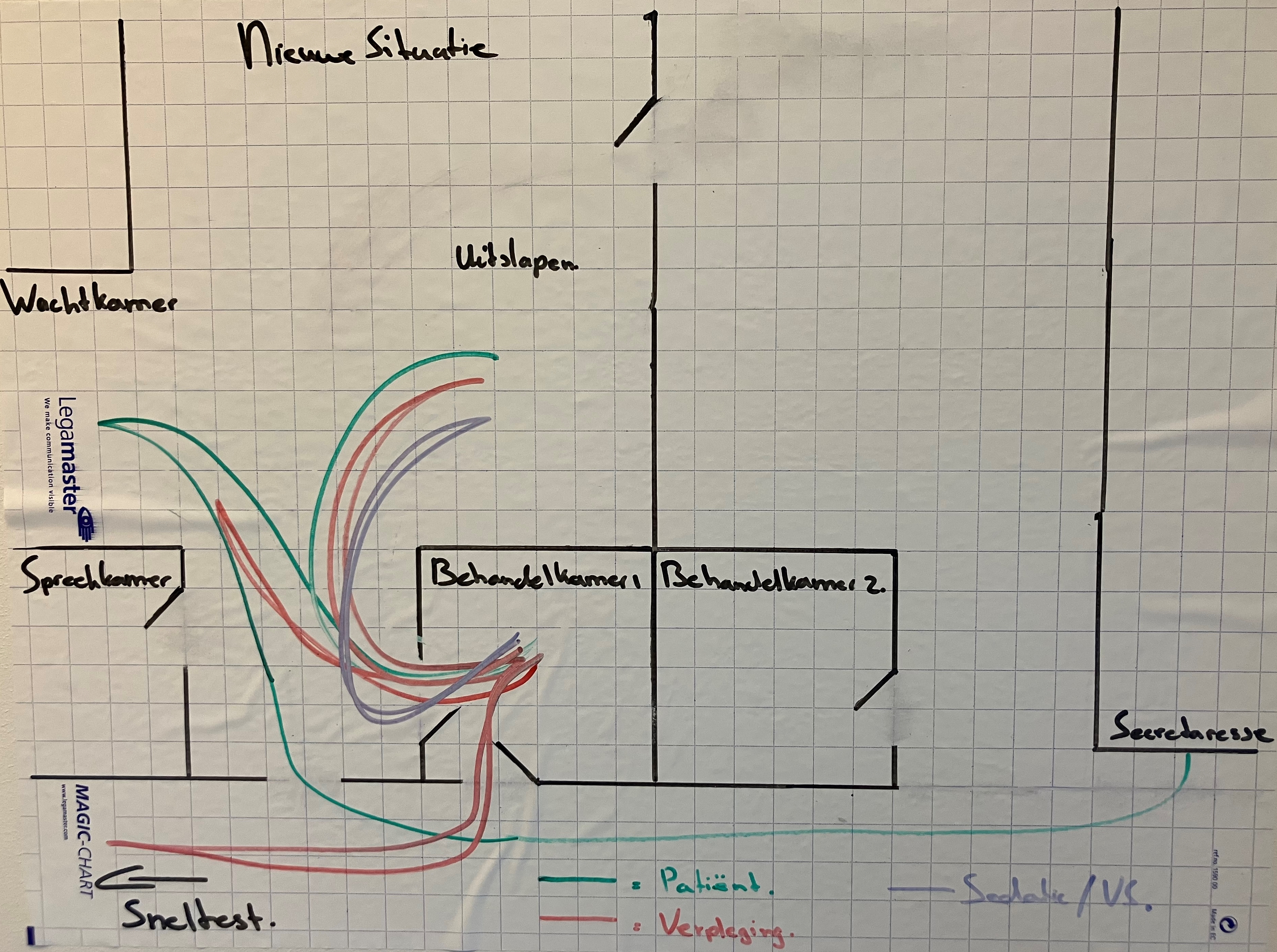 14/06/2024
17
Testen, Leren
Mean Wachttijd <7min
Oude situatie 





Nieuwe situatie
Wachten
Totaal 8460 sec
Wachten
Totaal 8460
ECV
900 sec
Vpk opname
1260 sec
Aanmelding
156 sec
Wachten
417 sec
ECV
1089 sec*
Aanmelding
156 sec
* Gemiddelde proceduretijd met 189 seconde toegenomen omdat het infuus met labafname nu tijdens de ECV gebeurd en niet vooraf bij de verpleegkundige opname
14/06/2024
18
A3 - ECV, klaar terwijl u wacht! Reduceren van wachttijden voor een electief geplande electrocardioversie (ECV).
AchtergrondEen elektrocardioversie is een behandeling voor een (supra) ventriculaire hartritmestoonis. Patiënten geven in de patiëntenervaringsmeter (PEM) aan dat zij de wachttijd bij opname tot aan procedure te lang vinden. Tegelijk ervaren behandelaren dat het ECV programma onvoldoende kan inspelen op de vraag en aanbod. Het ECV programma heeft grote impact op de beddencapaciteit van de afdeling kortdurend verblijf cardiologie.
Tegenmaatregelen:
1. Invoeren sneltest2. ECV programma naar de middag3. Invoeren voor en nabespreking4. Opnamesspreigin 5. 2 kamersysteem7. Opname en ECV combineren8. Extra patient inplannen FIFO (met geplande wachttijd)9. Electieve ECV op dalmomenten 
10 extra sedatie inzet
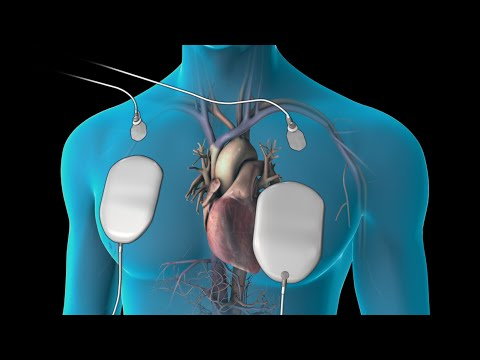 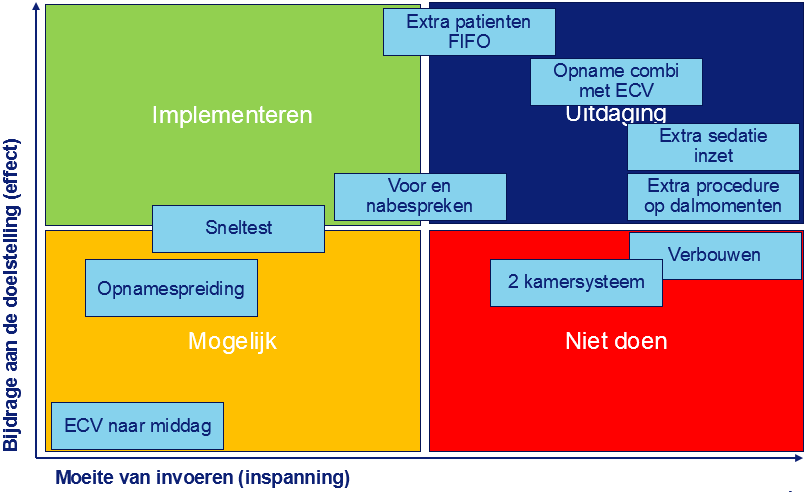 Huidige situatie- In het Erasmus MC is een wekelijks electief ECV programma voor 4 tot 6 patiënten op de   dagbehandeling van de afdeling kortdurend verblijf cardiologie. - Patiënten worden vanaf 07:00 opgenomen met een interval van 15 minuten (per operatiekamer, totaal 5 kamers, minimaal 12 opnames per dag). - Opname wordt uitgevoerd door de kliniek assistent. - Analyse van de benodigde lab-uitslagen voor ECV duren minimaal 60 minuten. - Het opnameproces en de ECV geeft veel overbewerking.- Indien niet EKG dan wordt dit pas tijdens ECV opgemerkt
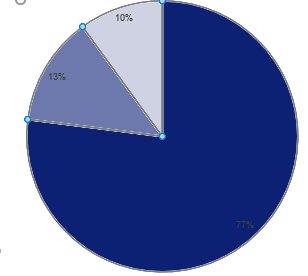 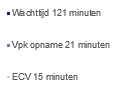 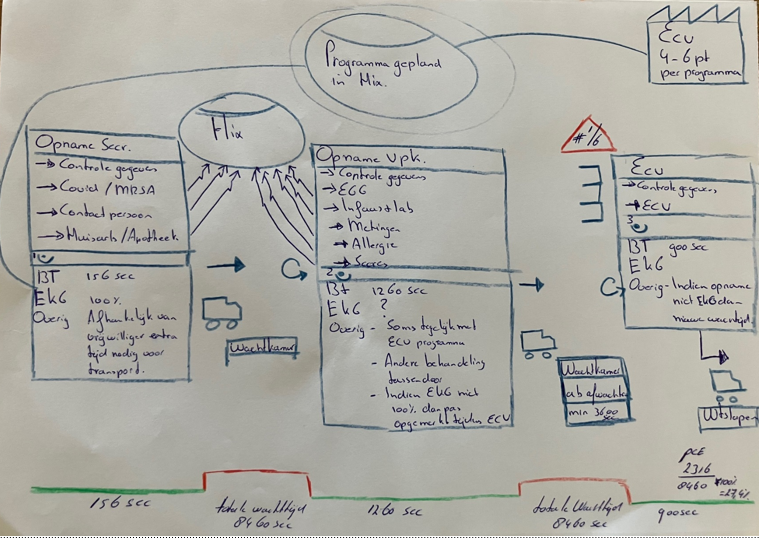 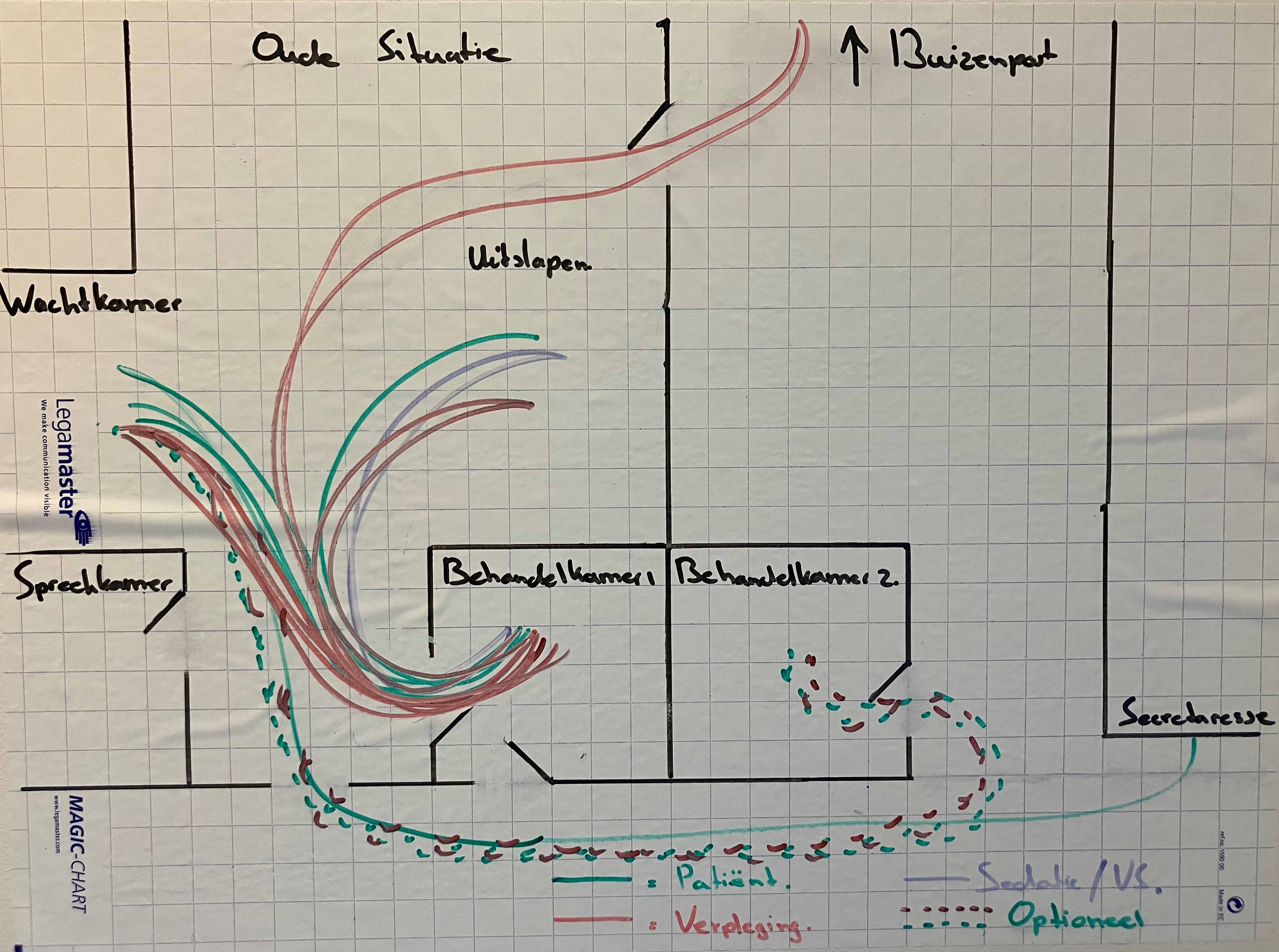 Implementatieplan:1. Invoeren sneltest3. Invoeren voor en nabespreking7. Opname en ECV combineren8. Extra patient inplannen FIFO(met geplande wachttijd)9. Electieve ECV op dalmomenten
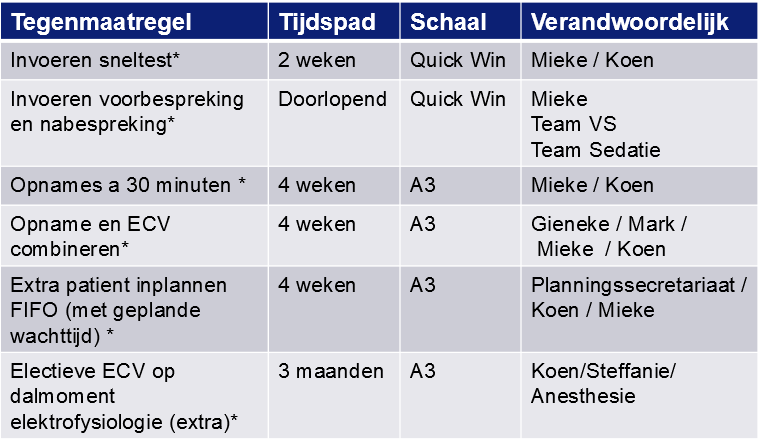 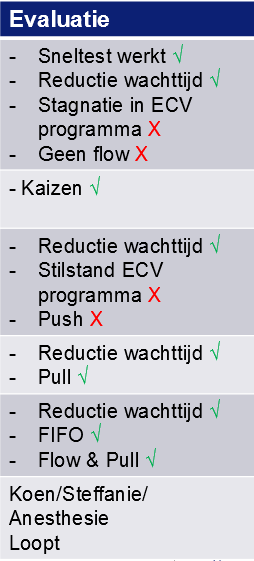 Minimale wachttijd 101 minuten 
Maximale wachttijd 230 minuten 
Mean wachttijd 141 minuten
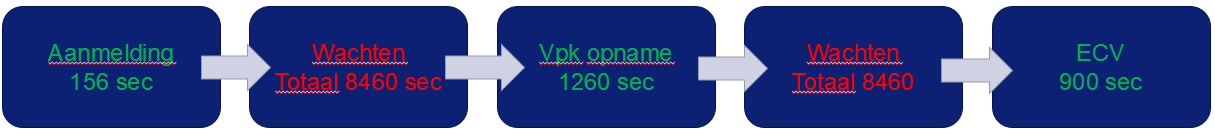 DoelstellingBinnen 3 maanden na invoering van de tegenmaatregelen is de doorlooptijd van een ECV-opname in het Erasmus MC verbeterd. Er heeft een 50% reductie plaatsgevonden in de wachttijd voor patiënten die opgenomen worden voor een  electieve ECV in het Erasmus MC. Er wordt gestreefd naar continue procesoptimalisatie omflow in het programma te optimaliseren en productie te verhogen met gelijke middelen om in te kunnen spelen op de productievraag .
Testen, leren, borgen:
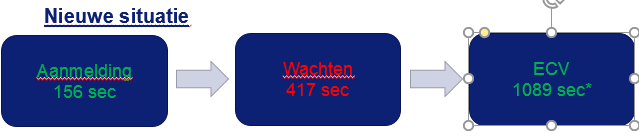 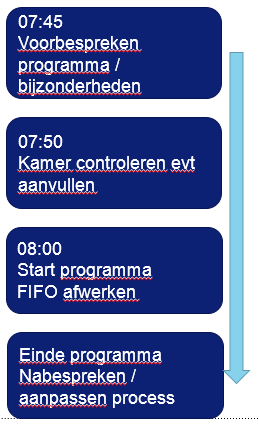 Mean Wachttijd <7min
Transport verminderd (-4)
Analyse:
1.Wachttijd lab
2. Veel opnames zelfde tijd
3. Veel dubbele werkzaamheden
4. Geen standaard werkwijze
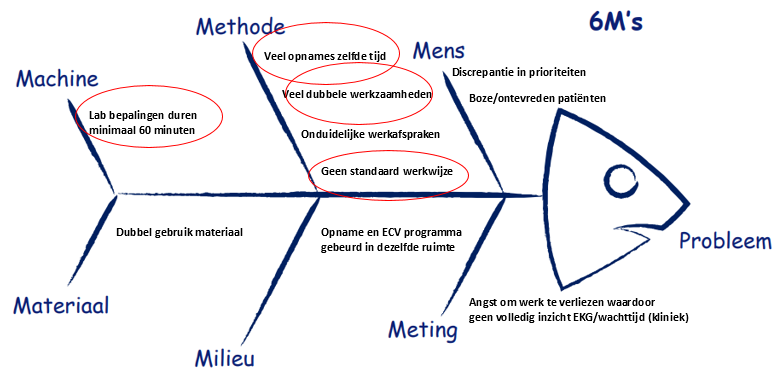 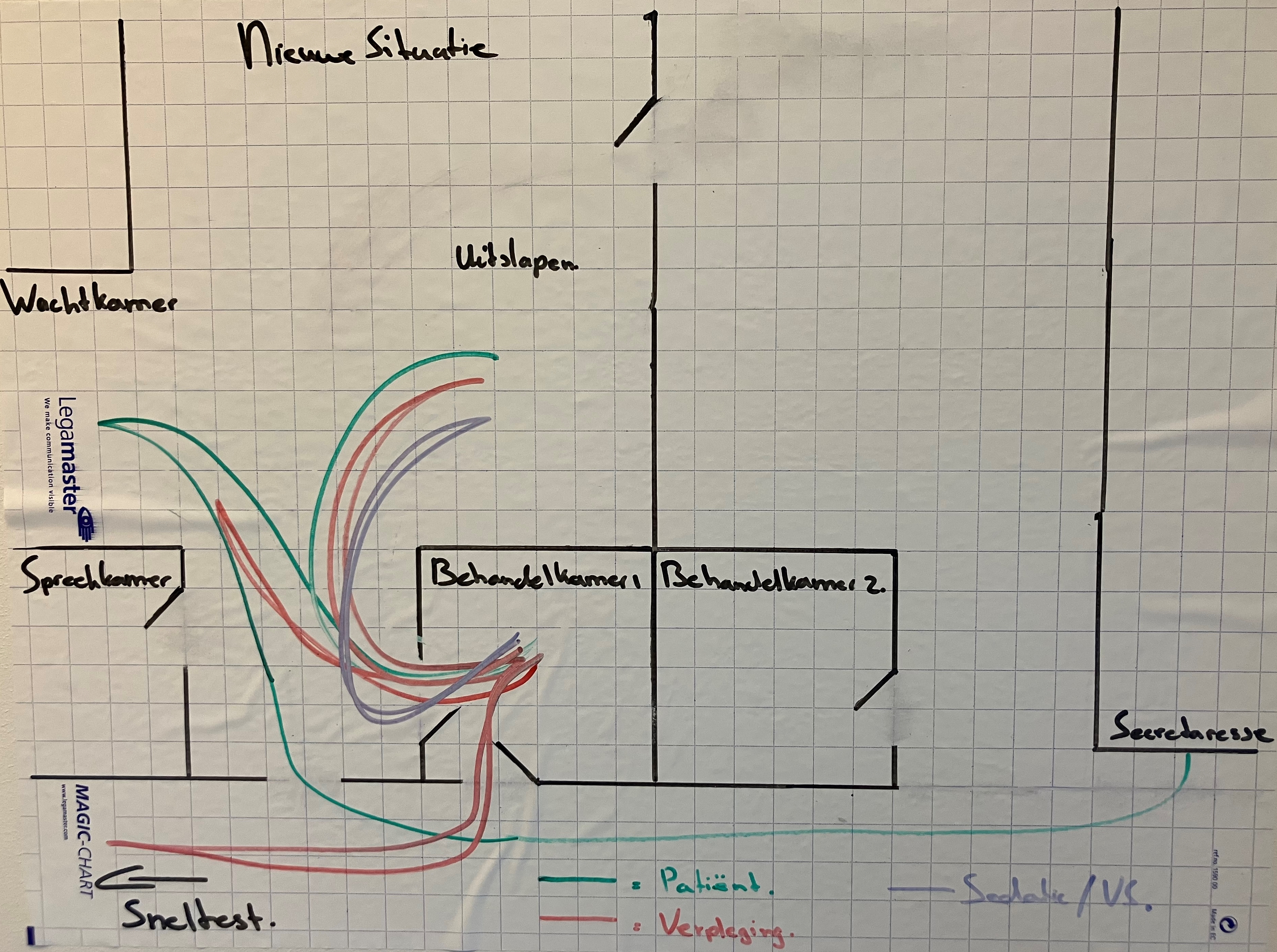 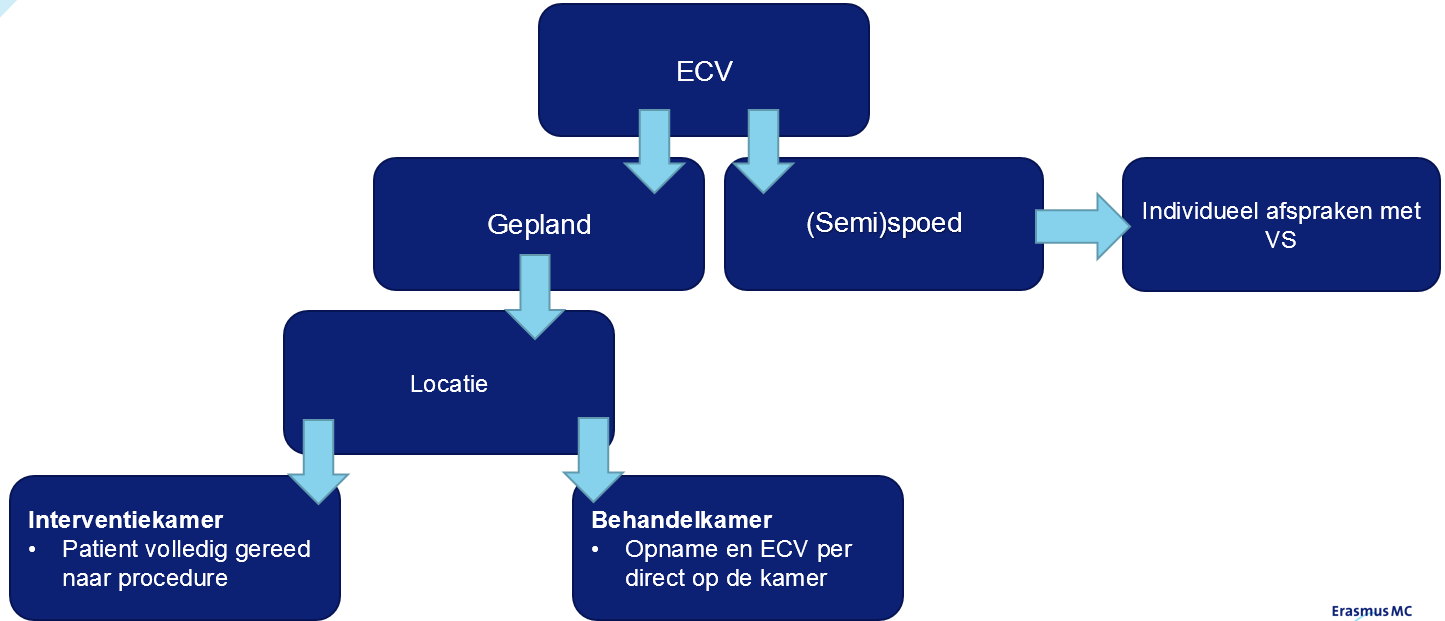 Testen, Leren
Eindpunten
Harde eindpunten
Wachttijd verkort naar 6 minuten en 57seconden
Productie is verhoogd van maximaal 6 naar minimal 10 patienten per programma (in minder tijd)
Minder bewegingen/transport
Minder dubbele werkzaamheden
Lagere beddendruk 

Zachte eindpunten
Lagere werkdruk
Meer flexibiliteit
Flow & Pull
14/06/2024
20
Borgen
Stroomschema ECV programma
ECV
Gepland
(Semi)spoed
Individueel afspraken met VS
Locatie
Behandelkamer
Opname en ECV per direct op de kamer
Interventiekamer
Patient volledig gereed naar procedure
14/06/2024
21
Borgen
Stroomschema ECV-dag
07:45
Voorbespreken programma / bijzonderheden
07:50
Kamer controleren evt aanvullen
08:00
Start programma
FIFO afwerken
Einde programma
Nabespreken / aanpassen process
14/06/2024
22
A3 - ECV, klaar terwijl u wacht! Reduceren van wachttijden voor een electief geplande electrocardioversie (ECV).
AchtergrondEen elektrocardioversie is een behandeling voor een (supra) ventriculaire hartritmestoonis. Patiënten geven in de patiëntenervaringsmeter (PEM) aan dat zij de wachttijd bij opname tot aan procedure te lang vinden. Tegelijk ervaren behandelaren dat het ECV programma onvoldoende kan inspelen op de vraag en aanbod. Het ECV programma heeft grote impact op de beddencapaciteit van de afdeling kortdurend verblijf cardiologie.
Tegenmaatregelen:
1. Invoeren sneltest2. ECV programma naar de middag3. Invoeren voor en nabespreking4. Opnamesspreigin 5. 2 kamersysteem7. Opname en ECV combineren8. Extra patient inplannen FIFO (met geplande wachttijd)9. Electieve ECV op dalmomenten 
10 extra sedatie inzet
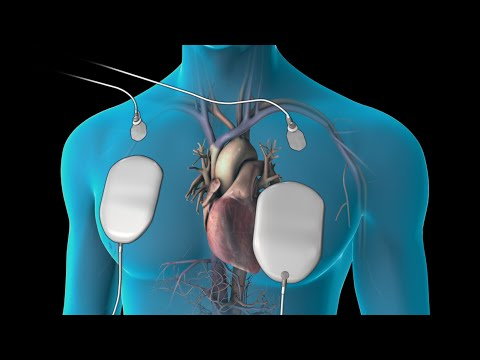 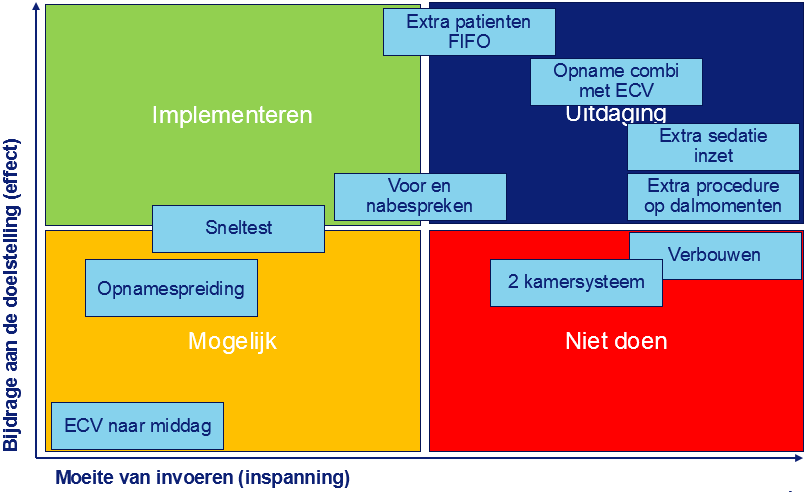 Huidige situatie- In het Erasmus MC is een wekelijks electief ECV programma voor 4 tot 6 patiënten op de   dagbehandeling van de afdeling kortdurend verblijf cardiologie. - Patiënten worden vanaf 07:00 opgenomen met een interval van 15 minuten (per operatiekamer, totaal 5 kamers, minimaal 12 opnames per dag). - Opname wordt uitgevoerd door de kliniek assistent. - Analyse van de benodigde lab-uitslagen voor ECV duren minimaal 60 minuten. - Het opnameproces en de ECV geeft veel overbewerking.- Indien niet EKG dan wordt dit pas tijdens ECV opgemerkt
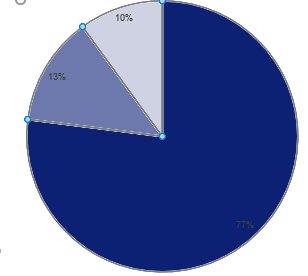 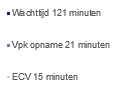 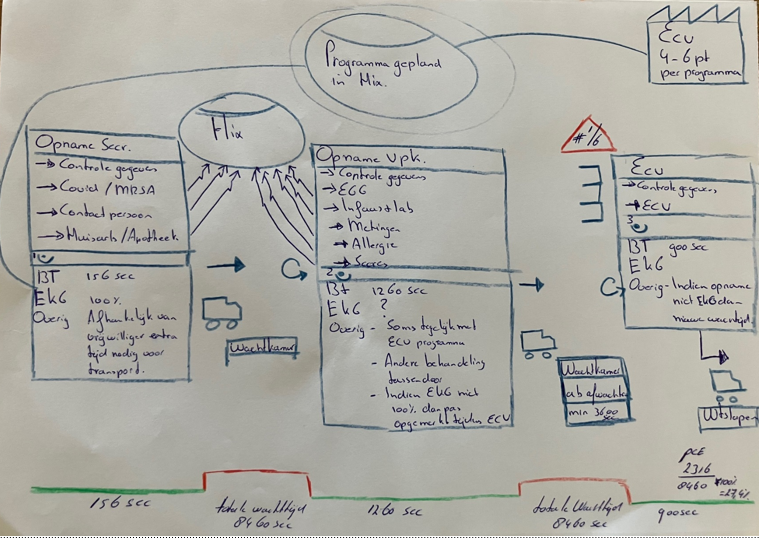 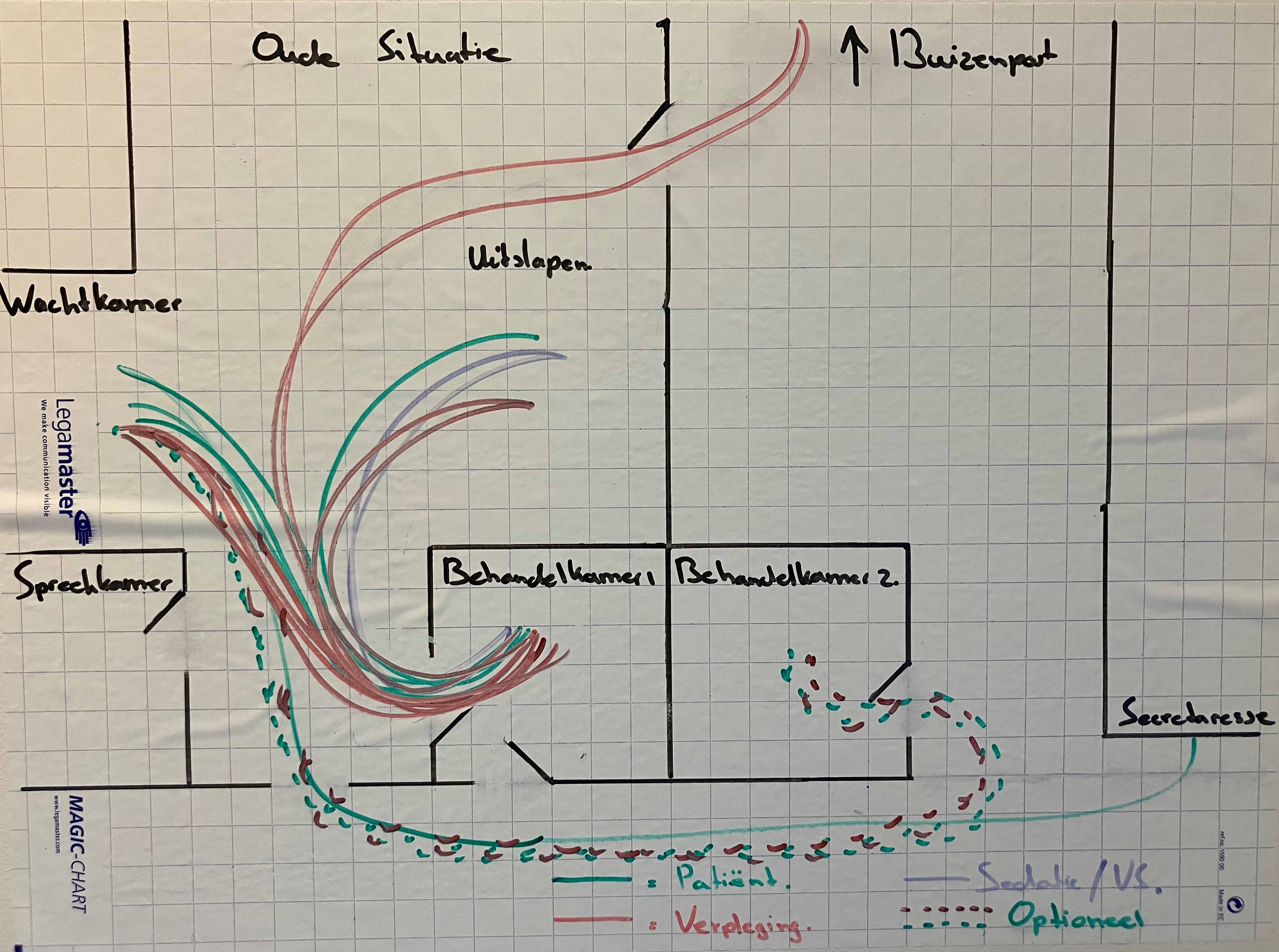 Implementatieplan:1. Invoeren sneltest3. Invoeren voor en nabespreking7. Opname en ECV combineren8. Extra patient inplannen FIFO(met geplande wachttijd)9. Electieve ECV op dalmomenten
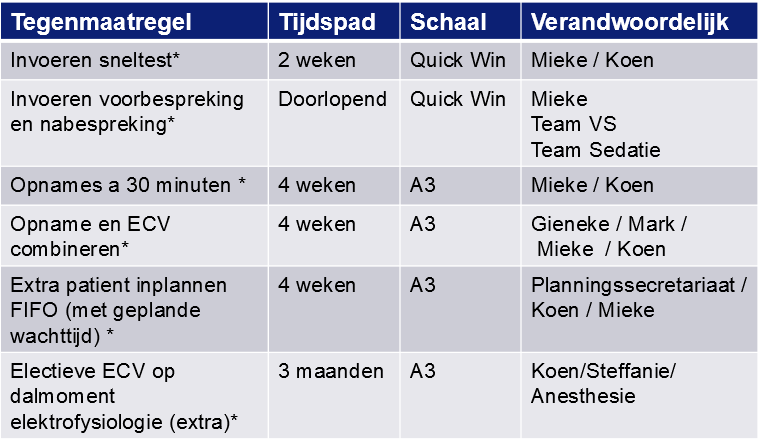 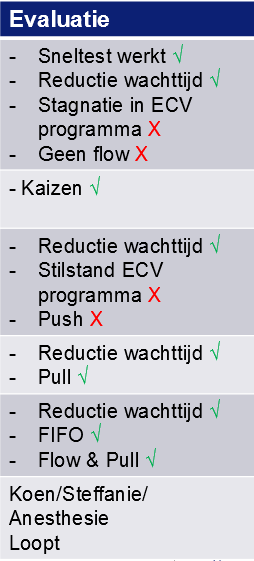 Minimale wachttijd 101 minuten 
Maximale wachttijd 230 minuten 
Mean wachttijd 141 minuten
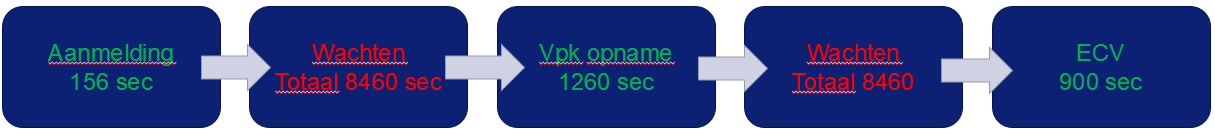 DoelstellingBinnen 3 maanden na invoering van de tegenmaatregelen is de doorlooptijd van een ECV-opname in het Erasmus MC verbeterd. Er heeft een 50% reductie plaatsgevonden in de wachttijd voor patiënten die opgenomen worden voor een  electieve ECV in het Erasmus MC. Er wordt gestreefd naar continue procesoptimalisatie omflow in het programma te optimaliseren en productie te verhogen met gelijke middelen om in te kunnen spelen op de productievraag .
Testen, leren, borgen:
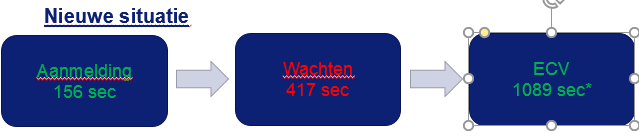 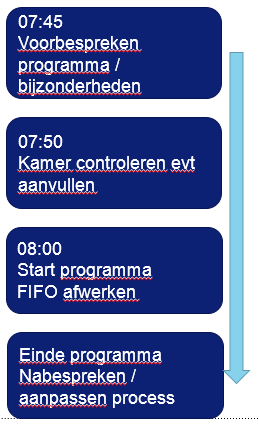 Mean Wachttijd <7min
Transport verminderd (-4)
Analyse:
1.Wachttijd lab
2. Veel opnames zelfde tijd
3. Veel dubbele werkzaamheden
4. Geen standaard werkwijze
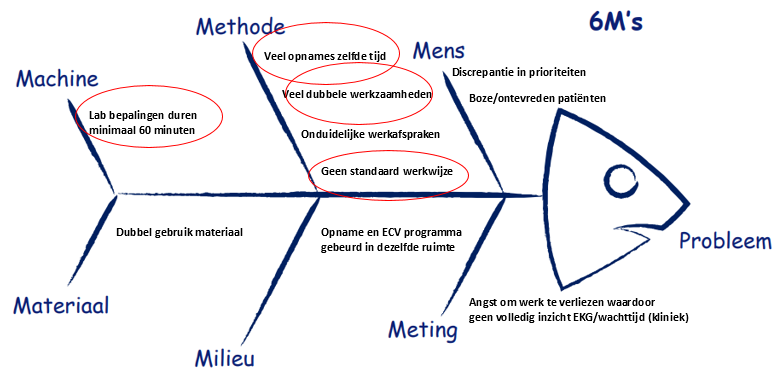 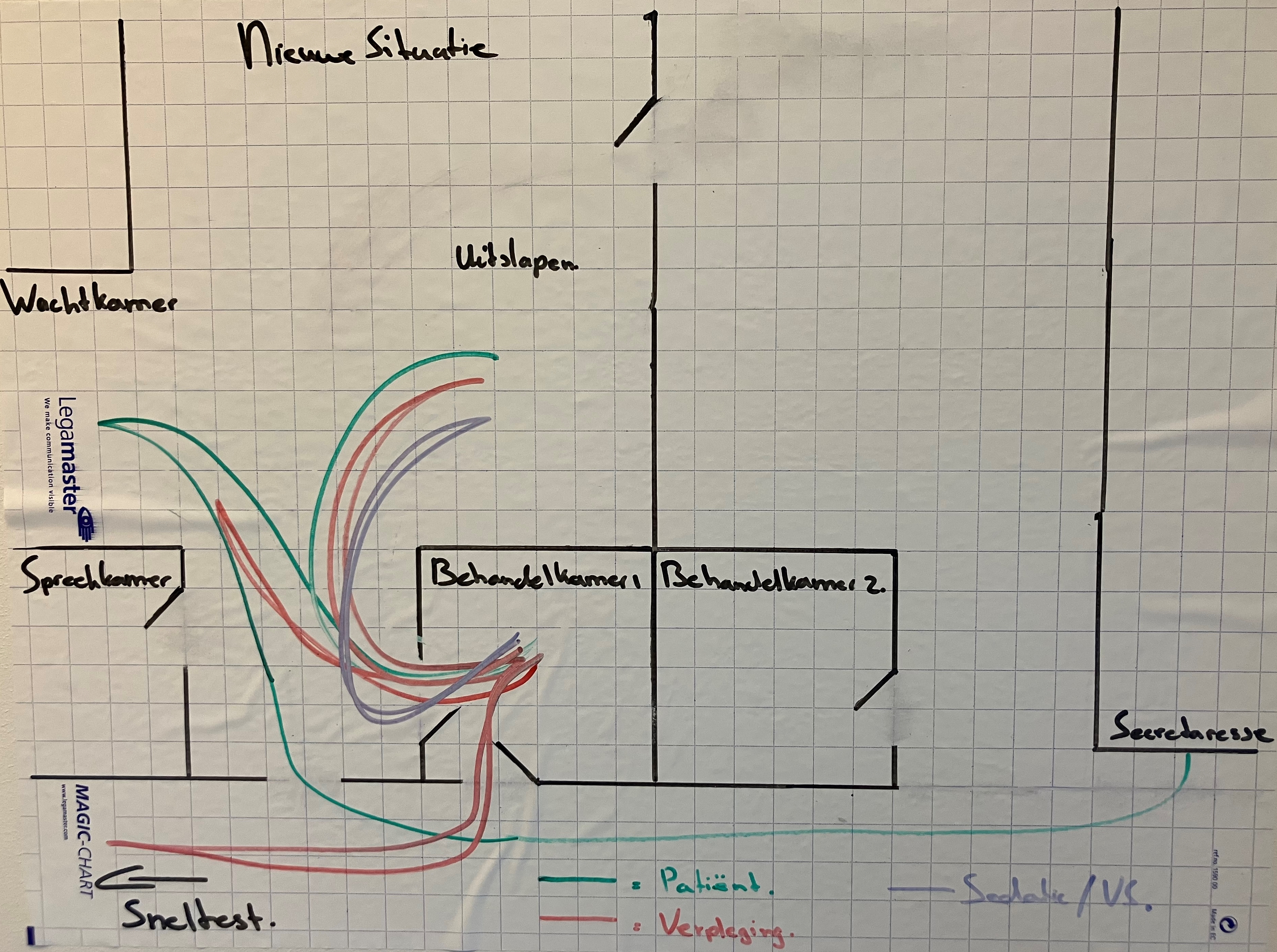 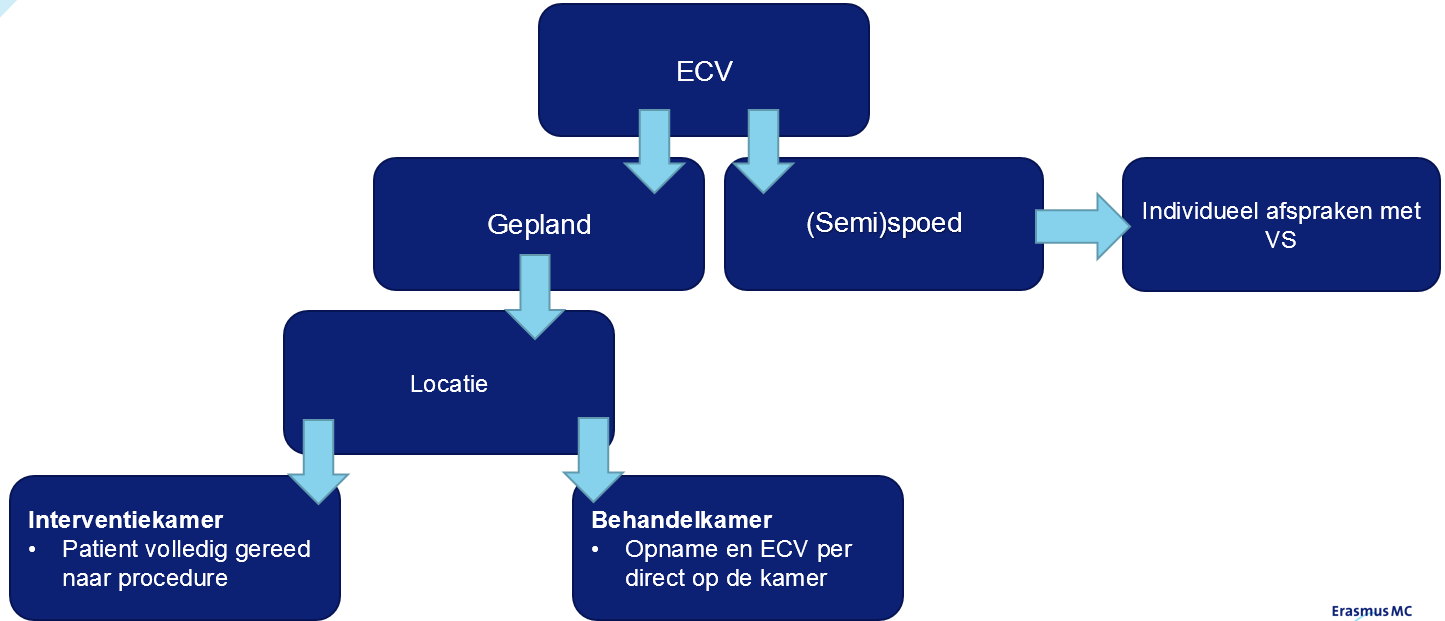